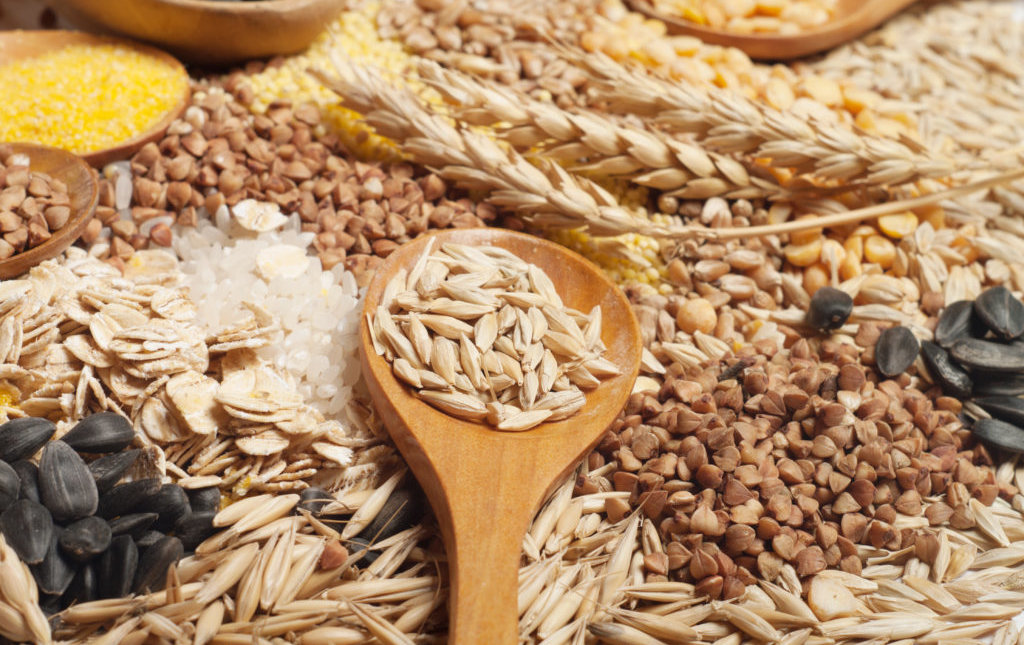 Cereals in Dalmatian region
NINA ŠUBAŠIĆ 8.A.
Cereals in Dalmatia (in past)
They covered all surfaces in Dalmatia
Many mills were located on underground rivers
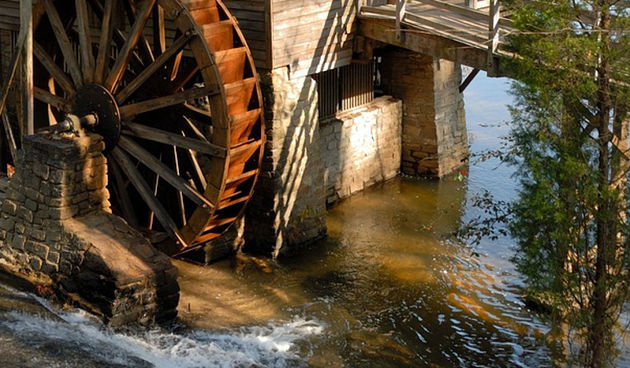 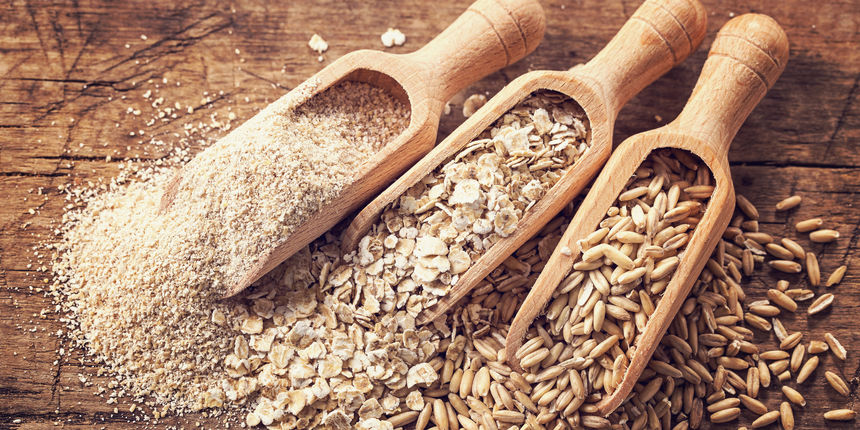 They were planted because…
In the old time people were mostly fed by planting
Cereal was one of the most important crops they planted
In Dalmatia , they mostly planted maze
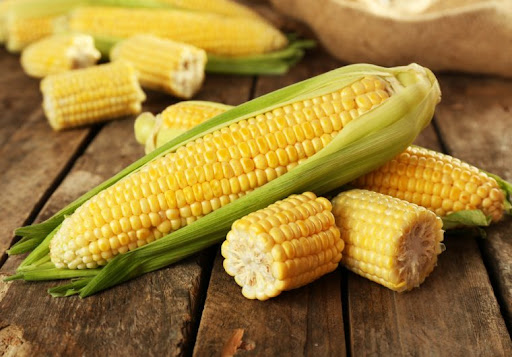 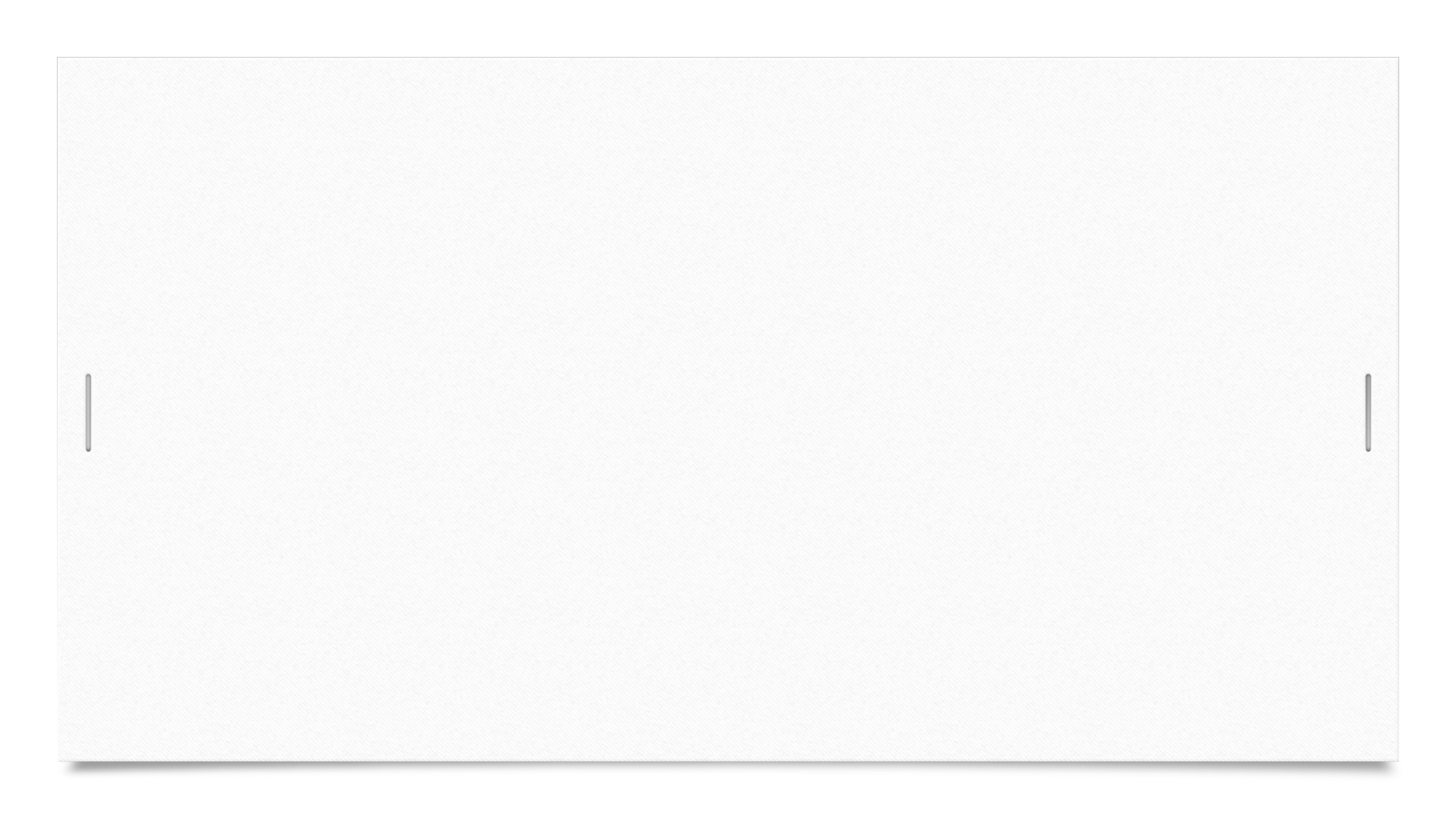 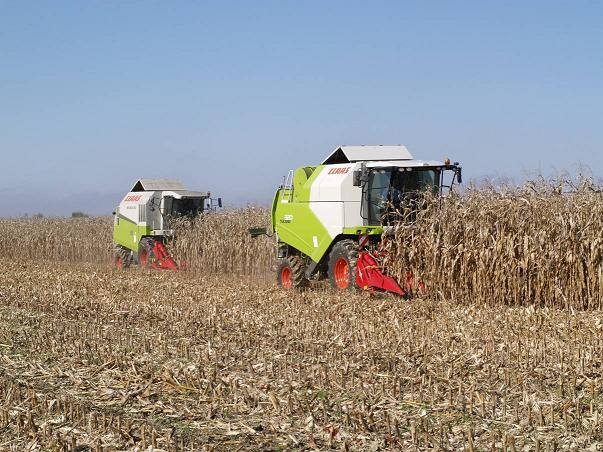 Why did they stop planting?
It hasn’t taken long for people to start producing and selling it in enough amount
It became easily available
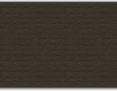 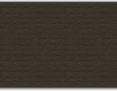 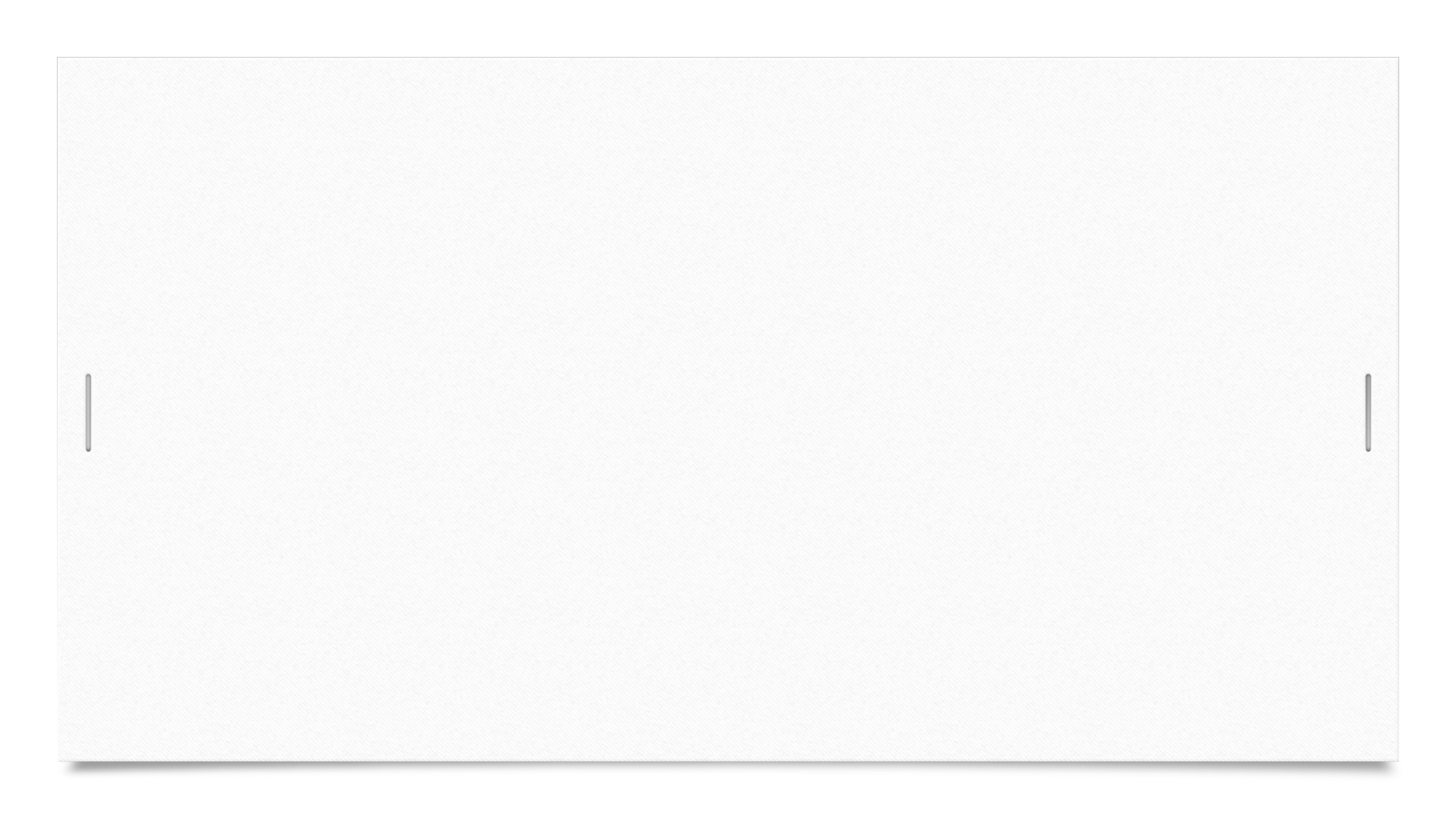 Cereals now
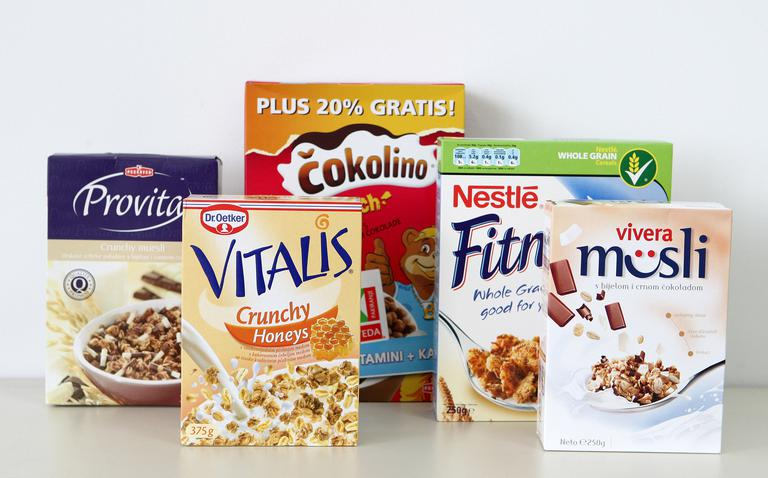 Now you can buy it everywhere, it is easy available and not expensive
There are more flavours and a lot of brands
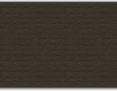 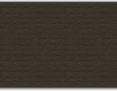 Photos from:
https://bauerfeind.hr/upload/publish/97/thumb/shutterstock-227784439-1024x684_5d8def8bac194_1200x645c.jpg
https://d35nxk5xx1d0px.cloudfront.net/repository/images/_variations/b/d/a/a/bdaacee7df4cce39abd59e5663597c82_view_article_new.jpg?v=22
https://d35nxk5xx1d0px.cloudfront.net/repository/images/_variations/5/6/c/7/56c719031b034976005fd84ba7aac38c_view_article.jpg?v=20
https://lh3.googleusercontent.com/proxy/e3h4t5lRzyDY65o40g-9AIm7K4hXJ1bEglF-kEq87ZtFuAppQ5HjMNbyrJYB4mqgMbjP9RpP_vwJ0uBRBRnfiufIC_mmTrD-kYD319_FH6d-kw
http://rwa.hr/wp-content/uploads/2012/02/kombajniranje-kukuruza4.jpg
https://miss7zdrava.24sata.hr/media/img/9a/bf/51f2ae9c9027e1f54561.jpeg
https://memegenerator.net/img/instances/80721960.jpg
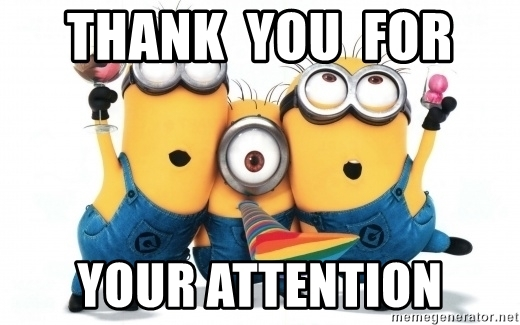 The end
This is end of my little report about cereal.                                                        
I hope you enjoyed. Thanks for your time